O‘zbek  tili
9-sinf
Mavzu:
Vatanparvarlik, Vatanga sadoqat haqidagi matnlar
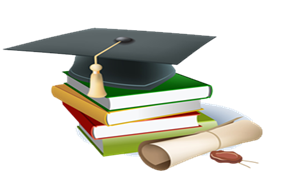 Darsimiz shiori
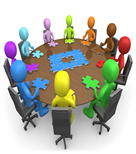 “Vatanga xizmat faqat sadoqat iladir”
Qisqa sharh
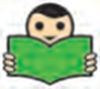 5. O‘tkir Rahmat qanday mukofotlarga sazovor bo‘lgan?
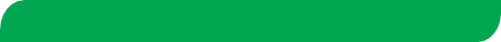 Sobir Rahimovga oid ma’lumotlarni to‘ldiring
“SEN QUDRAT MANBAI, SAODAT MASKANI, JONAJON O‘ZBEKISTONIM” 
shiorida hikmat ko‘p. 
        Bu shior o‘zi uchun yagona, muqaddas va sevgi-muhabbati to‘lib toshgan sodiq farzanlarning go‘zal ona Vatanga murojati. Biz nimaniki rejalashtirmaylik, nimaniki amalga oshirmaylik, nimagaki intilmaylik-barchasining bosh maqsadi inson va uning baxtli hayotini ta’minlashdan iborat.
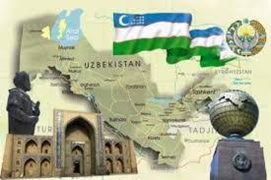 Haqiqiy vatanparvar
Haqiqiy	vatanparvar shunday insonki, u xalqining milliy qadriyat, odob-axloq mezonini yuksaltirish barobarida	o‘z xulq-atvorini takomillashtirib boradi;
      Xalq qalbidagi dard-u hasrat, g‘alayon, sir-u sinoat, orzu umidlarini ko‘ra biladi;
      Hayot yo‘lini riyokorlik, tamagirlik, yolg‘onchilik illatlaridan yiroq tutadi;
      Xalqining tinch-osuda yashashi, farovon turmush kechirishi uchun tinim bilmay mehnat qiladi. Bu yo‘lda har qanday fidoyilikdan qaytmaydi.
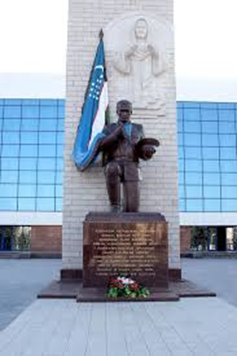 5. O‘tkir Rahmat qanday mukofotlarga sazovor bo‘lgan?
Vatanparvarlik nima?
Vatanparvarlik bu -
HALOLLIK
BURCH
DAXLDORLIK
MAJBURIYAT
MAS’ULIYAT
ERKINLIK
Matn
???
???
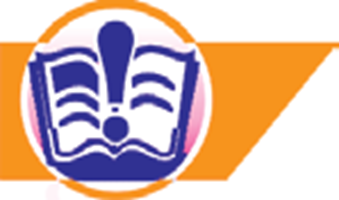 Savollarga javob bering
1.Tengdoshlaringiz yoki do‘stlaringiz kelajakda harbiy bo‘lmoqchi ekanligini aytishganida sizning xayolingizdan nimalar o‘tadi? Siz ham harbiy bo‘lishni orzu qilganmisiz? Nima uchun?
        2.Vatan himoyachilarining qanday jasoratlarini	bilasiz?
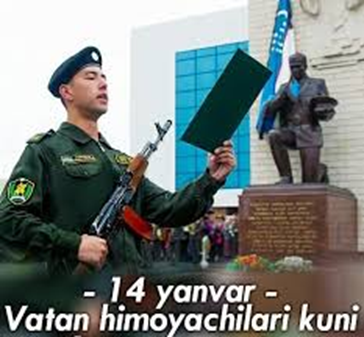 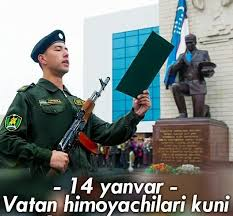 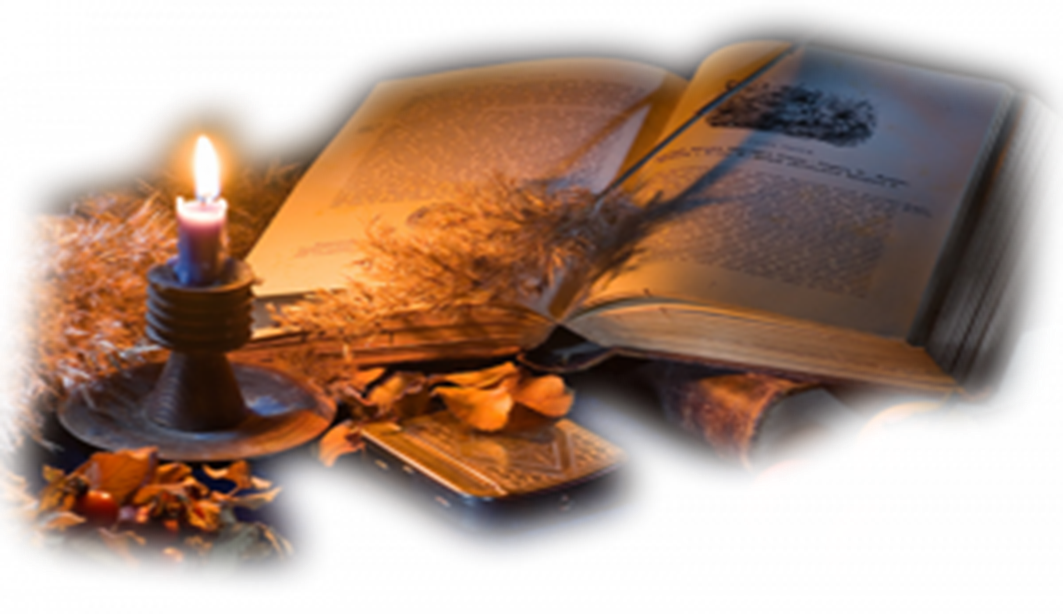 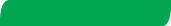 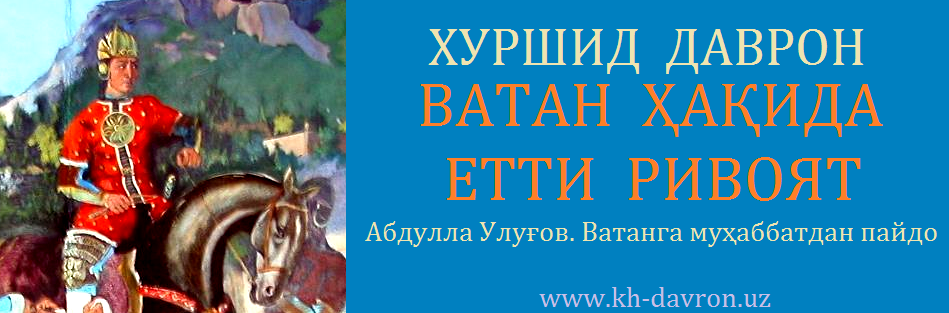 XURSHID DAVRON

Vatan haqida yetti rivoyat
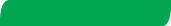 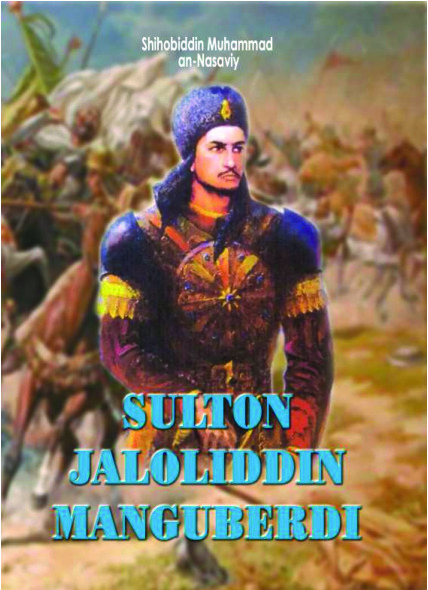 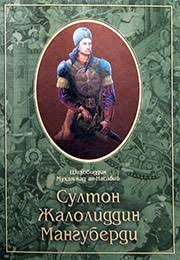 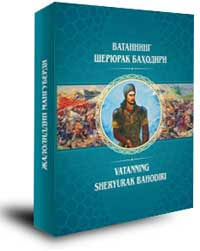 5. O‘tkir Rahmat qanday mukofotlarga sazovor bo‘lgan?
Jaloliddin Manguberdi
Chingizhon harbiy kuch bilan Urganchni bosib ololmagach, hiyla ishlatishga o‘tdi.
          Mo‘g‘ullar Jayxunning toshqinidan saqlab turadigan to‘g‘onni ochib yubordilar. Shaharni suv bosdi. Hamma imoratlar qulab, suv ostida qoldi. Ko‘plab aholi halok bo‘ldi.
           Bu vaqtda shahzoda Jaloliddin mo‘g‘ullarga qarshi kurashish uchun Eron va Afg‘onistonda qo‘shin to‘play boshlagan edi.
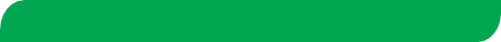 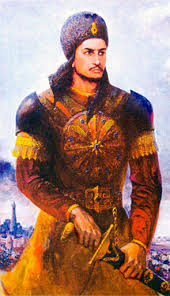 Jaloliddin Manguberdi
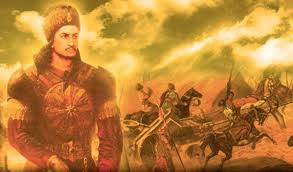 U ko‘p qo‘shinni birlashtirib, Nesa (hozirgi Ashxobod) yonida Parvona shahri atrofida mo‘g‘ullar bilan qattiq kurashdi va dushman ustidan g‘alaba qozondi. Juda ko‘p o‘lja olindi.
      Jaloliddinning lashkarboshilari o‘ljani taqsimlay boshladilar. Shu payt oralaridan nizo chiqib, lashkarboshilarning ko‘pchiligi ketib qoldi. Jaloliddinning askarlari kamayib ketdi.
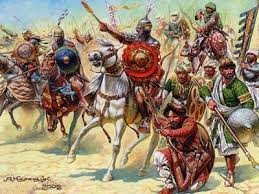 Jaloliddinning askarlari kamayib ketganini bilgan Chingizxon Hind daryosi sohilida Jaloliddinga qarshi yurish boshladi va g‘alaba qozondi.
         Jaloliddin dushman qo‘liga tushmaslik uchun ishongan navkarlari bilan ot solib daryoning narigi qirg‘og‘iga o‘tib oldi.
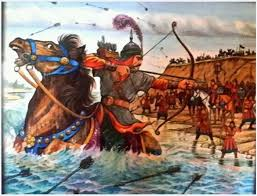 Chingizxon o‘ziga musht ko‘rsatib ketayotgan Jaloliddinning jasorati, mardligiga qoyil qolib, lashkarlarini undan o‘rnak olishga chaqirdi.
         Jaloliddin bu fojiyali jangda yengilganidan so‘ng yana o‘n yil davomida mo‘g‘ullarga qarshi kuch to‘pladi. Dushman bilan bo‘lgan jangda goh yengdi, goh yengildi. Sarkarda 1231-yil halok bo‘ldi.
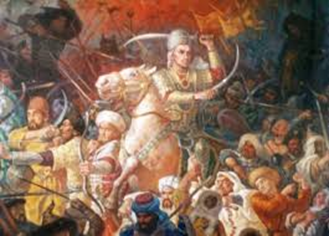 Savollar
1. Chingizhon qanday hiyla ishlatdi? Nima uchun?
2. Hikoya qahramonlaridan qay biri sizga yoqdi? Nima uchun?
3. Jaloliddinning mo‘g‘ullarga qarshi kurashini so‘zlab bering.
4. Qaysi voqea sizni hayajonga soldi?
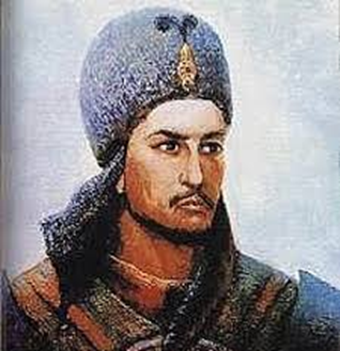 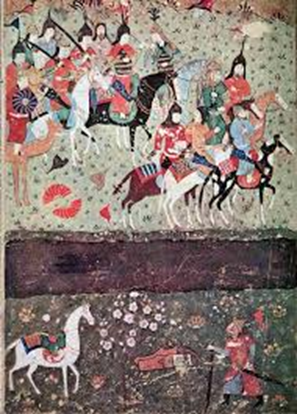 Yozish. Matn asosida gaplarni davom ettiring.
1. Chingizhon harbiy kuch bilan Urganchni bosib ololmagach, _____________________________________________

  2. Bu vaqtda shahzoda Jaloliddin mo‘g‘ullarga qarshi kurashish uchun _________________________________________
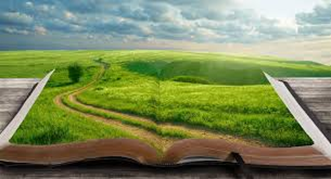 5. O‘tkir Rahmat qanday mukofotlarga sazovor bo‘lgan?
Yozish. Matn asosida gaplarni davom ettiring.
3. Jaloliddinning askarlari kamayib ketganini bilgan Chingizxon Hind daryosi sohilida _____________________ 
  _______________________________________________
 
 4. Chingizxon o‘ziga musht ko‘rsatib ketayotgan Jaloliddinning jasorati, mardligiga qoyil qolib, ________________________________________________
5. O‘tkir Rahmat qanday mukofotlarga sazovor bo‘lgan?
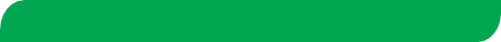 Yozish. Matn asosida gaplarni davom ettiring.
1. Chingizhon harbiy kuch bilan Urganchni bosib ololmagach,  hiyla ishlatishga o‘tdi. 

  2. Bu vaqtda shahzoda Jaloliddin mo‘g‘ullarga qarshi kurashish uchun  Eron va Afg‘onistonda qo‘shin to‘play boshlagan edi.
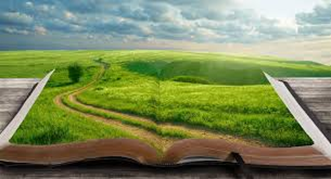 5. O‘tkir Rahmat qanday mukofotlarga sazovor bo‘lgan?
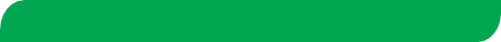 Yozish. Matn asosida gaplarni davom ettiring.
3. Jaloliddinning askarlari kamayib ketganini bilgan Chingizxon Hind daryosi sohilida Jaloliddinga qarshi yurish boshladi va g‘alaba qozondi.

 4. Chingizxon o‘ziga musht ko‘rsatib ketayotgan Jaloliddinning jasorati, mardligiga qoyil qolib, lashkarlarini undan o‘rnak olishga chaqirdi.
5. O‘tkir Rahmat qanday mukofotlarga sazovor bo‘lgan?
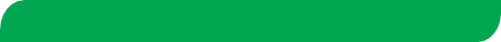 Mustaqil bajarish uchun topshiriq
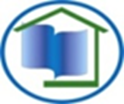 Vatanparvarlik haqida yana qanday rivoyat va 
hikoyalarni bilasiz? O‘zingiz qo‘shimcha ma’lumotlar 
toping.
E’tiboringiz uchun rahmat!
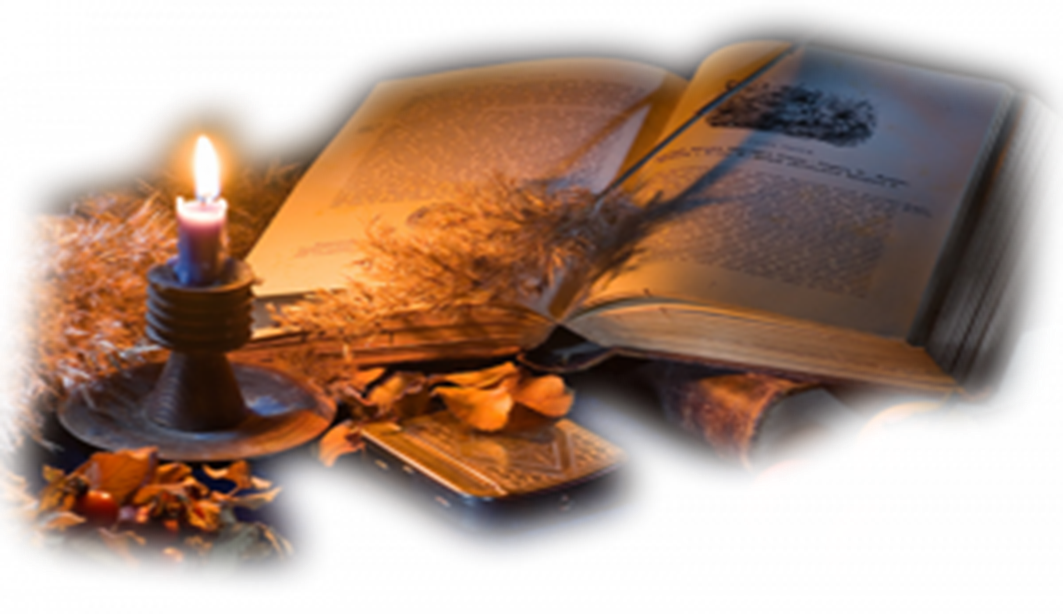